רשימה  שרשרת חוליות
שאלות מבחינות בגרות



רוני אלנקרי וענת שלוס-סגל
תשע"ד - שאלה 3
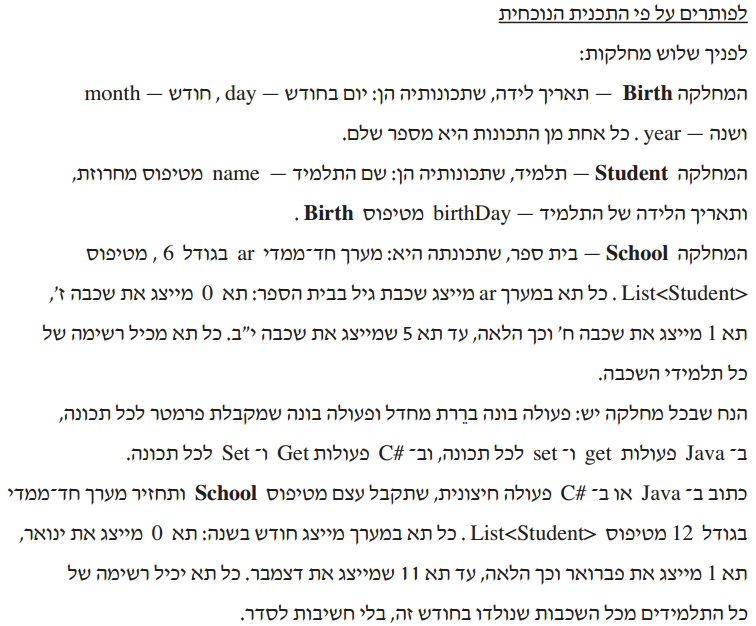 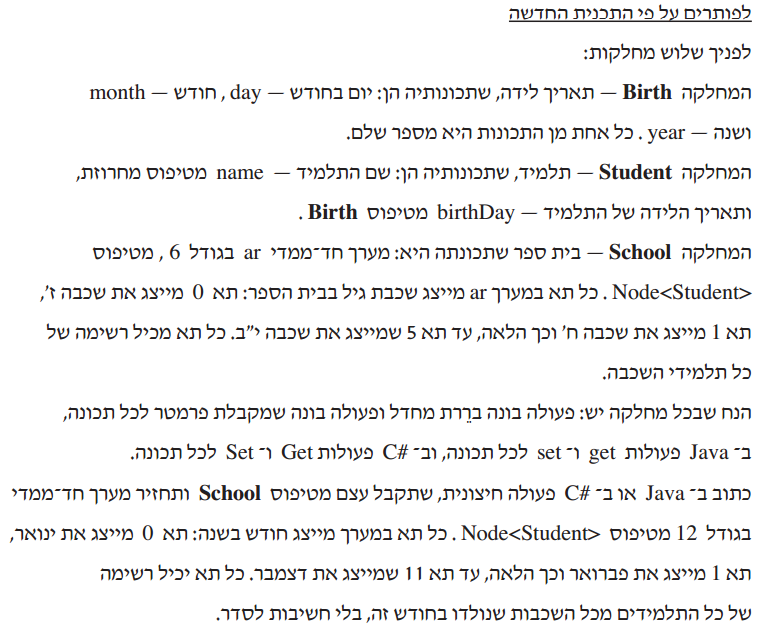 public static List<Student>[]  getBirthdayList (School  sc)
{
    // יצירת מערך של 12 רשימות תלמידים ריקות
   List <Student>[] arr = new List<Student> [12] ; 
   for (int i=0; i<12 ; i++) 
	arr[i] = new List<Student>(); 

// מעבר על רשימות התלמידים בכל שכבה 
   for (int i=0; i<6 ; i++) 
   {
              Node<Student> p = sc.getAr()[i].getFirst(); // i התלמיד הראשון בשכבה 
              while (p!=null)
              {   
	    int m = p.getInfo().getBirthDay().getMonth(); //  החודש בו נולד התלמיד	     arr[m– 1] .insetr (null , p.getInfo());
	    p = p.getNext()
              } 
      }
      return arr;
public static Node <Student>[]  getBirthdayList (School  sc)
{
    // יצירת מערך של 12 רשימות תלמידים ריקות
 Node <Student>[] arr = new Node <Student> [12] ; 
   for (int i=0; i<12 ; i++) 
	arr[i] = null; 

// מעבר על רשימות התלמידים בכל שכבה 
   for (int i=0; i<6 ; i++) 
   {
              Node<Student> p = sc.getAr()[i].getFirst(); // i התלמיד הראשון בשכבה 
              while (p!=null)
              {   
	    int m = p.getValue(). getBirthDay().getMonth(); //  החודש בו נולד התלמיד	    arr[m-1]=new Node<Student> (p.getValue(), arr[m-1]);
	    p = p.getNext()
              } 
      }
      return arr;
תשע"ד - שאלה 4
התכנית החדשה
התכנית הנוכחית
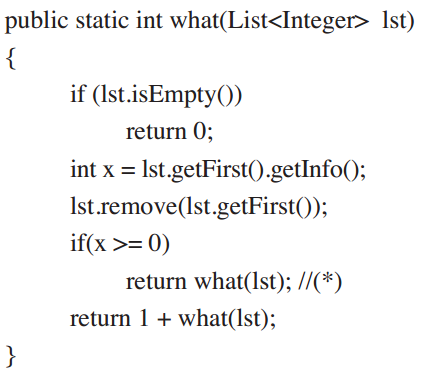 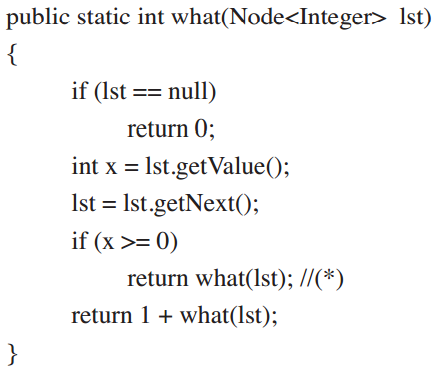 [Speaker Notes: המימוש של הפעולה הרקורסיבית הרבה יותר טבעי ופשוט עם שרשרת חוליות]
ספר הלימוד - פרק 9
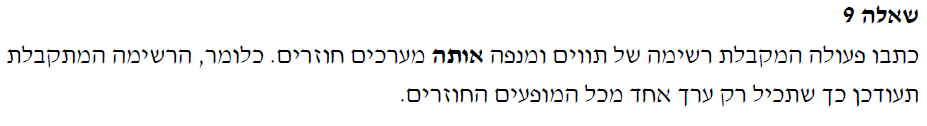 public static void removeDuplications(List<Character> lst)
	{
		char ch;
		Node<Character> pos1 = lst.getFirst();
		while(pos1 != null)
		{
			ch = pos1.getInfo();
			 Node<Character> pos2 = pos1.getNext();
			while(pos2 != null)
			{
				if(pos2.getInfo() == ch)
					pos2 = lst.remove(pos2);
				else
					pos2 = pos2.getNext();
			}
			pos1 = pos1.getNext();
		}
	}
public static void removeDuplications(Node<Character> lst)
	{
		char ch;
		Node<Character> pos1 = lst;				
		while(pos1 != null)
		{
			ch = pos1.getInfo();
			 Node<Character> pos2 = pos1;
			while(pos2.getNext() != null)
			{
				 if(pos2.getNext().getInfo() == ch)
                			                  {
                    				Node<Character> temp = pos2.getNext();
                    				pos2.setNext(temp.getNext());
                    				temp.setNext(null);
                			                  }
				 else
					pos2 = pos2.getNext();
			}
			pos1 = pos1.getNext();
		}
	}
[Speaker Notes: מחיקה של חוליה מצריכה מציאה של החוליה הקודמת לה בשרשרת -> מעלה את דרגת הקושי של השאלה
כעת מחיקה דורשת שלוש הוראות לעומת הוראה אחת.]
תשס"ו – שאלה 4
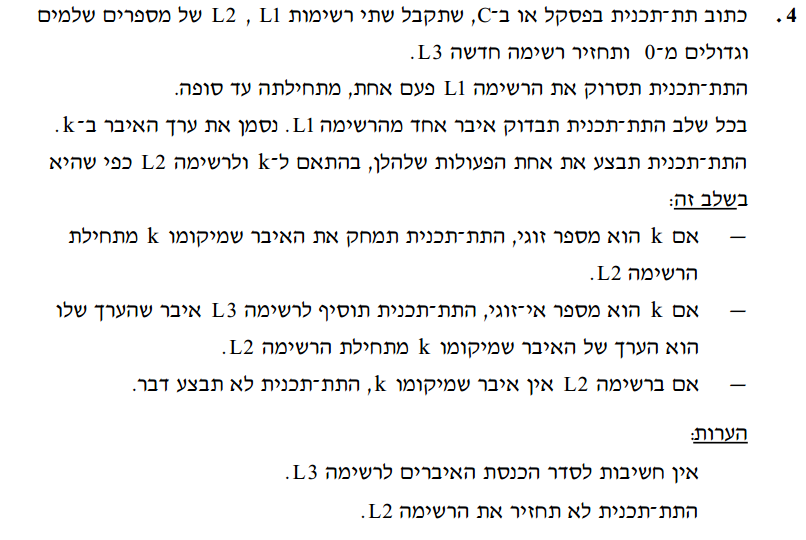 [Speaker Notes: פעולת מחיקה בשרשרת חוליות אינה פשוטה
בנוסף השאלה (כנראה במודע) נמנעת ממצב בו יש למחוק את האיבר הראשון ב 2L (המועברת כפרמטר לפעולה)]
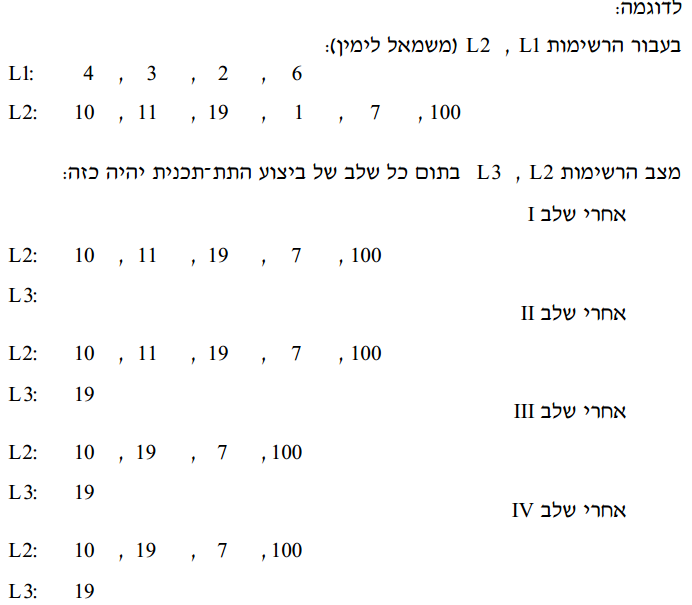 public static List<Integer> getList ( List<Integer> lst1 , List<Integer> lst2)
{
    List<Integer>  lst3 = new List<Integer>();
    Node<Integer> pos1= lst1.getFirst();
    while (pos1 != null)
    {
        int k = pos1.getInfo();
        int i = 1;
        Node<Integer> pos2 = lst2.getFirst();
        while (pos2 != null && i < k)
        {
            pos2 = pos2.getNext();
            i++;
        }
        if (i == k && pos2 != null)
        {
            if (k%2 == 0)
                lst2.remove(pos2);
            else
                lst3.insert (null, pos2.getInfo());
        }
        pos1 = pos1.getNext();
    }
    return lst3 ;
}
public static Node<Integer> getList ( Node<Integer> lst1 , Node<Integer> lst2)
    {
        Node<Integer>  lst3 = null;
        Node<Integer> pos1= lst1;
        while (pos1 != null)
        {
            int k = pos1. getValue ();
            int i = 1;
            Node<Integer> pos2 = lst2;
            while (pos2.getNext() != null && i < k-1)
            {
                pos2 = pos2.getNext();
                i++;
            }
            if (i == k-1 && pos2.getNext() != null)
            {
                if (k%2 == 0)
                {                    
                    Node<Integer> temp = pos2.getNext();
                    pos2.setNext(temp.getNext());
                    temp.setNext(null);
                }
                
                else                
                    lst3=new Node<Integer> (pos2.getNext().getValue (), lst3);
            }
            pos1 = pos1.getNext();
        }
        return lst3;
    }
הצעה א'
[Speaker Notes: ניתן לראות כי פתרון השאלה כפי שהיא בתכנית החדשה הופך להיות יותר מורכב, מכיוון שיש צורך למצוא את האיבר ה-k ברשימה L2 ובהתאם לערכו אולי גם למחוק אותו,ולכן יש לבצע סריקה שעוצרת באיבר ה k-1.
בעיה נוספת שהיתה יכולה להיווצר היא מחיקת האיבר הראשון בשרשרת חוליות שהועברה כפרמטר לפעולה. אך בעיה זו לא קיימת מכיוון שמחיקה מתבצעת רק עבור איברים שמקומם ברשימה זוגי.
שתי הצעות ל"שיפוץ" השאלה
עבור k זוגי הכנס ל L3 איבר שהערך שלו הוא ריבוע הערך של האיבר שמיקומו k מתחילת הרשימה L2.(עבור k אי-זוגי אין שינוי)
רק לבצע מחיקה מרשימה L2 עבור k זוגי, ולא לבצע דבר עבור k אי-זוגי.כלומר אין בנייה והחזרה של רשימה שלישית.]
public static Node<Integer> getList ( Node<Integer> lst1 , Node<Integer> lst2)
    {
        Node<Integer>  lst3 = null;
        Node<Integer> pos1= lst1;
        while (pos1 != null)
        {
            int k = pos1. getValue ();
            int i = 1;
            Node<Integer> pos2 = lst2;
            Node <Integer> beforePos2= null;
            while (pos2 != null && i < k)
            {
                beforePos2= pos2 ;
                pos2 = pos2.getNext();
                i++;
            }
            if (i == k && pos2 != null)
            {
                if (k%2 == 0)
                {                    
                    beforePos2.setNext(pos2.getNext());
                    pos2.setNext(null);
                }
                
                else                
                    lst3=new Node<Integer> (pos2.getValue (), lst3);
            }
            pos1 = pos1.getNext();
        }
        return lst3;
    }
הצעה ב'
שימוש בשני מצביעים
pos2 – להכנסה
beforePos2 - למחיקה
[Speaker Notes: ניתן לראות כי פתרון השאלה כפי שהיא בתכנית החדשה הופך להיות יותר מורכב, מכיוון שיש צורך למצוא את האיבר ה-k ברשימה L2 ובהתאם לערכו אולי גם למחוק אותו,ולכן יש לבצע סריקה שעוצרת באיבר ה k-1.
בעיה נוספת שהיתה יכולה להיווצר היא מחיקת האיבר הראשון בשרשרת חוליות שהועברה כפרמטר לפעולה. אך בעיה זו לא קיימת מכיוון שמחיקה מתבצעת רק עבור איברים שמקומם ברשימה זוגי.
שתי הצעות ל"שיפוץ" השאלה
עבור k זוגי הכנס ל L3 איבר שהערך שלו הוא ריבוע הערך של האיבר שמיקומו k מתחילת הרשימה L2.(עבור k אי-זוגי אין שינוי)
רק לבצע מחיקה מרשימה L2 עבור k זוגי, ולא לבצע דבר עבור k אי-זוגי.כלומר אין בנייה והחזרה של רשימה שלישית.]
מסקנות ודגשים לעבודה עם שרשרת חוליות
סריקה – אין שינוי ברמת הקושי
הכנסה – אין שינוי ברמת הקושי
מחיקה – מעלה את רמת הקושי של השאלה
(כדי לבצע את מחיקה יש למצוא את החוליה הקודמת לה בשרשרת)

כל עוד אין שינוי ברמת הקושי של הפתרון, השוני בניסוח הוא מזערי וטכני בלבד.

בשאלות הכוללות מחיקה יש לשקול שינו ברמת הקושי של השאלה.
בשאלות בהן נדרשת פעולה חיצונית המבצעת הכנסה/מחיקה (שינוי מבנה השרשרת) הנוגעת לחוליה הראשונה בשרשרת, ניתן לשקול שינוי ברמת הקשוי של השאלה או בהפיכת הפעולה לפעולה פנימית שלא מקבלת את השרשרת כפרמטר.